Convergence sur l’environnement et les inégalités sociales.
Comment les organismes communautaires peuvent s’impliquer dans la lutte contre les changements climatiques ? 
Louise Morand,
 L’Assomption en transition
louise.morand@mail.mcgill.ca
Plan de présentation
Mon parcours
Le mouvement citoyen
Les mobilisations
Les organisations environnementales(les professionnels)
Greenpeace
Équiterre
Nature Québec
Les amis de la Terre
Le club de Rome
David Suzuki
Le conseil des canadiens
Les organisations environnementales(les institutionnels)
Conseils régionaux de l’environnement (CREL)
Organismes de bassin versant (OBV)
Écoles vertes Brundtland (EVB)
Naissance d’un mouvement citoyen
Projet le Suroît
Centrale Gentilly
Mont Orford
Gaz de schiste
Énergie est
Gazoduq-GNL Québec
Chalk River
«Avant, nos recours en justice visaient principalement des compagnies, maintenant nous avons de plus en plus souvent à poursuivre des gouvernements»
(Conférence de …… du Conseil québécois du droit de l’environnement)
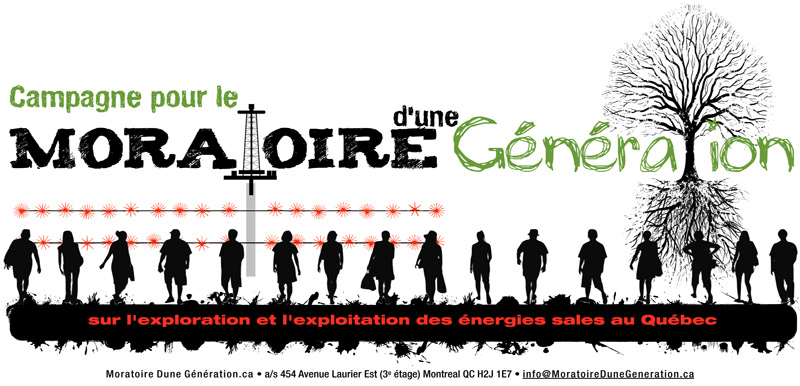 Petite histoire d’un grand mouvement
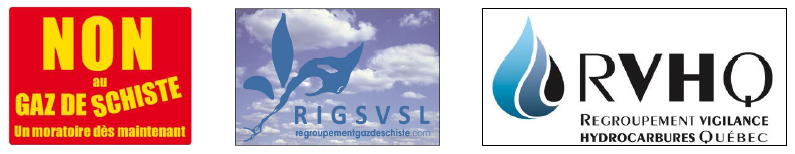 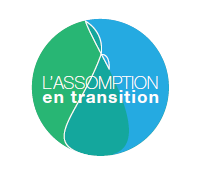 Petite histoire d’un grand mouvement
Madelinots pour le respect du Golfe (2003)
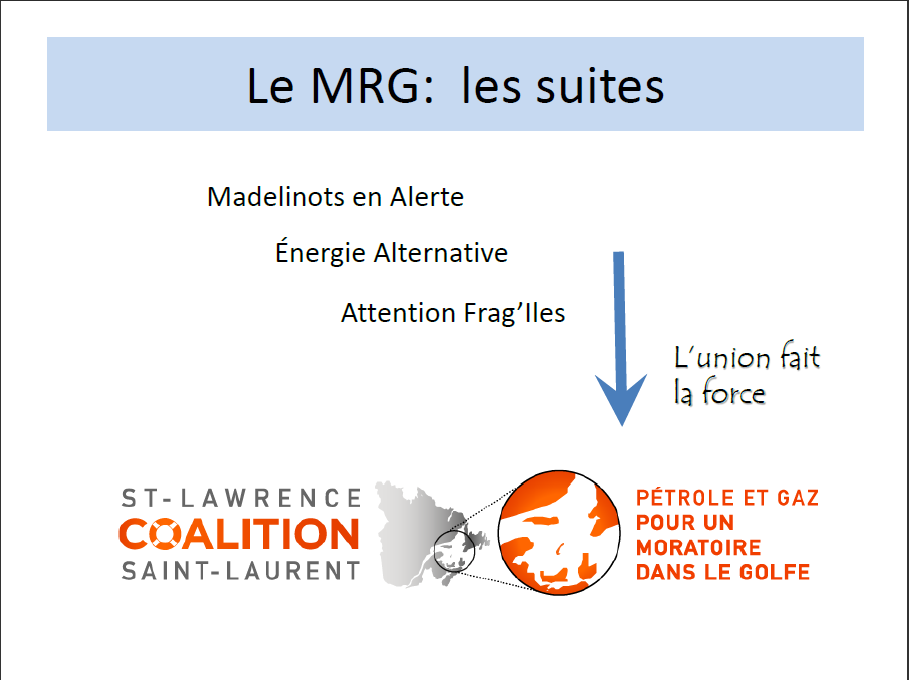 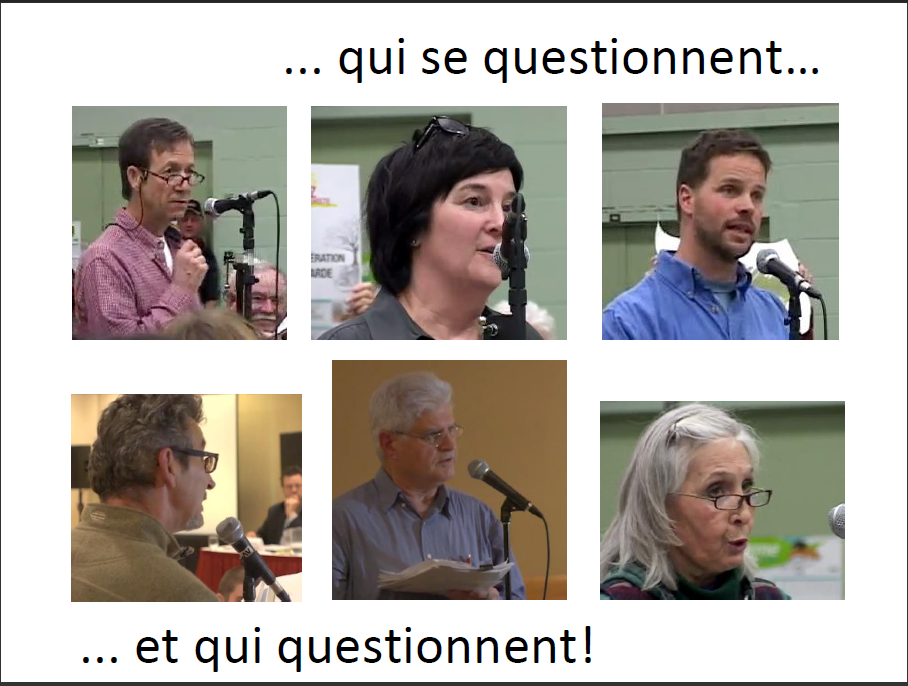 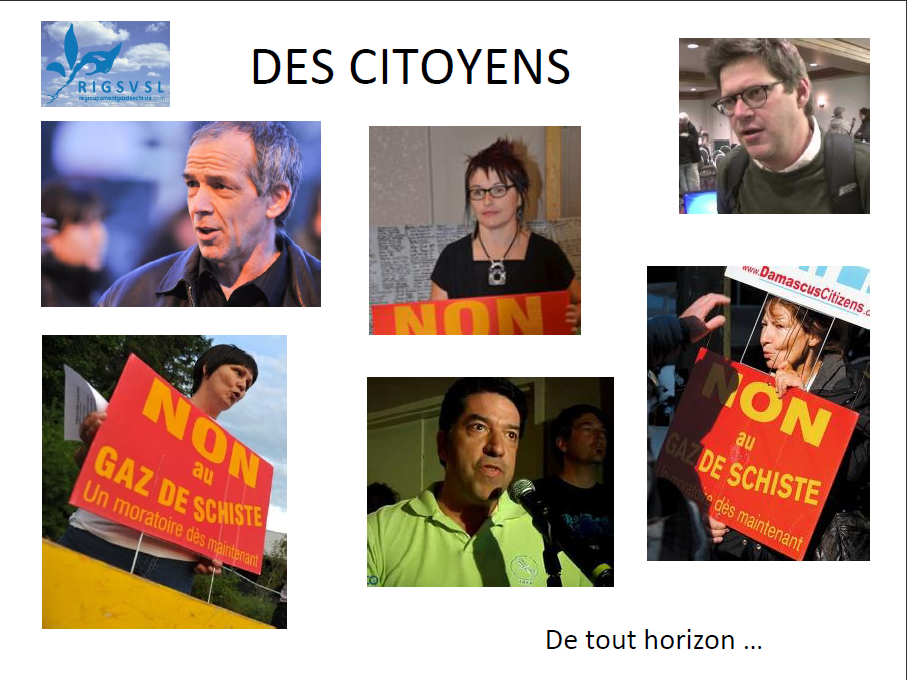 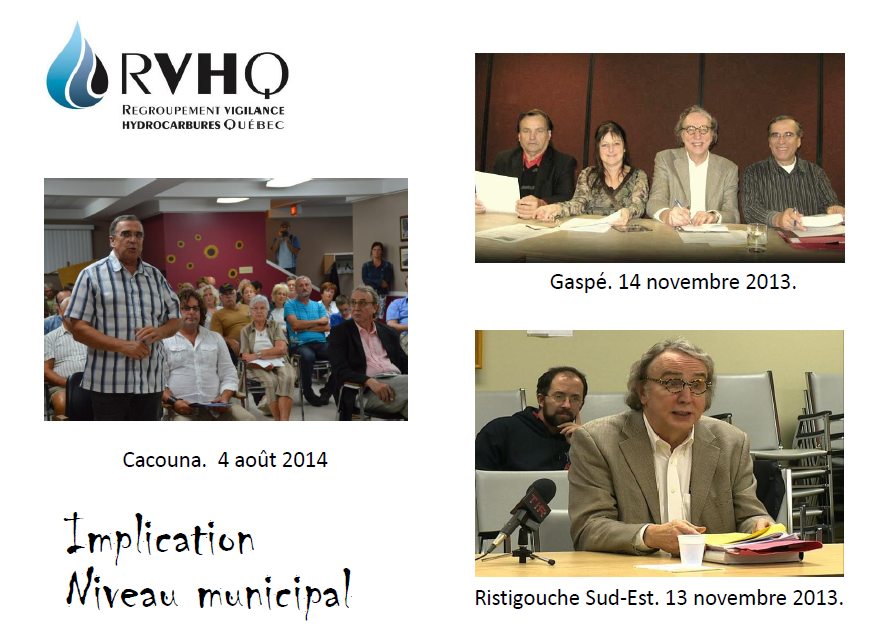 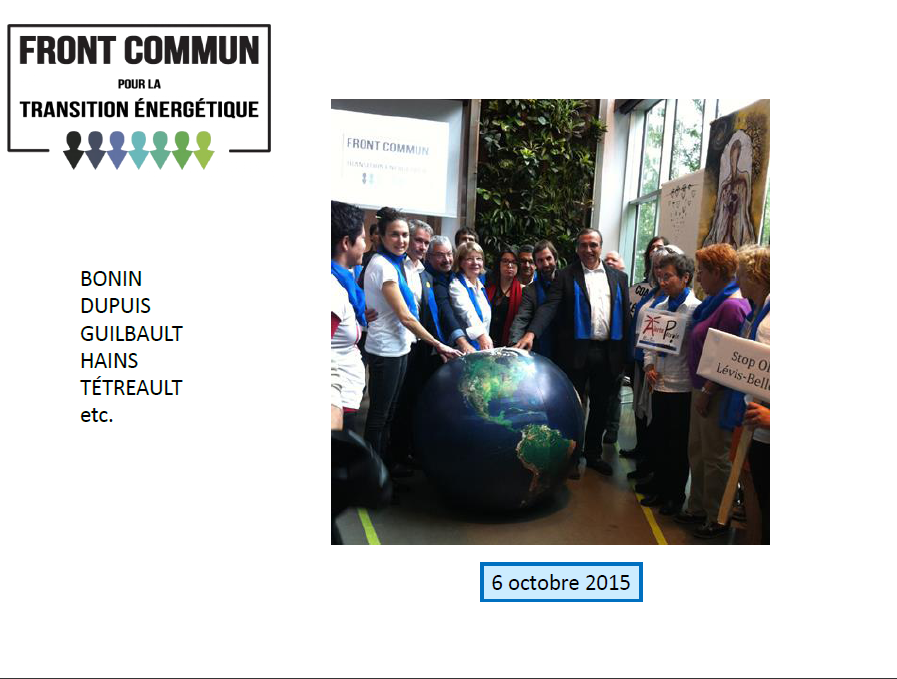 Coalitions
Manifestations(Aout 2010)
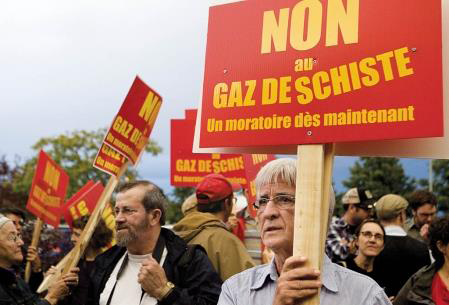 Manifestations(22 avril 2012)
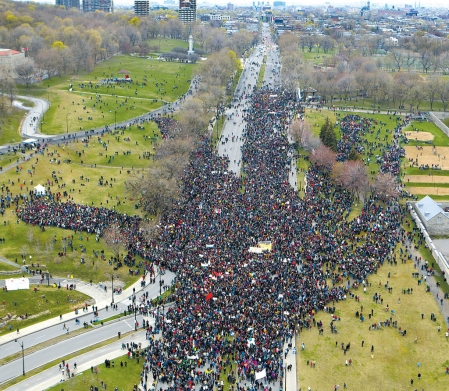 Manifestations15 mars 2019
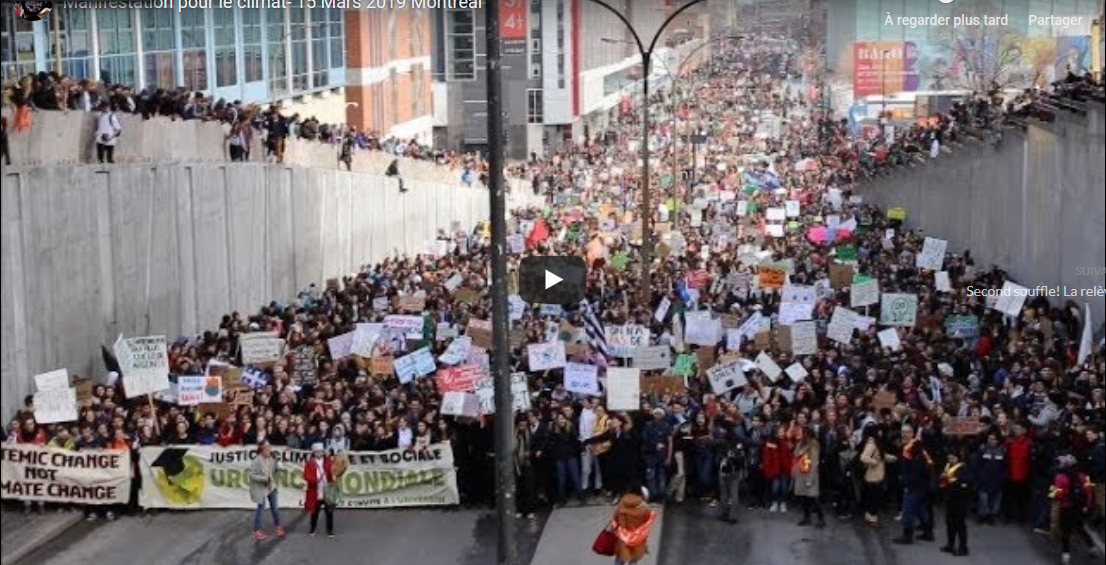 Conférences, films, colloques
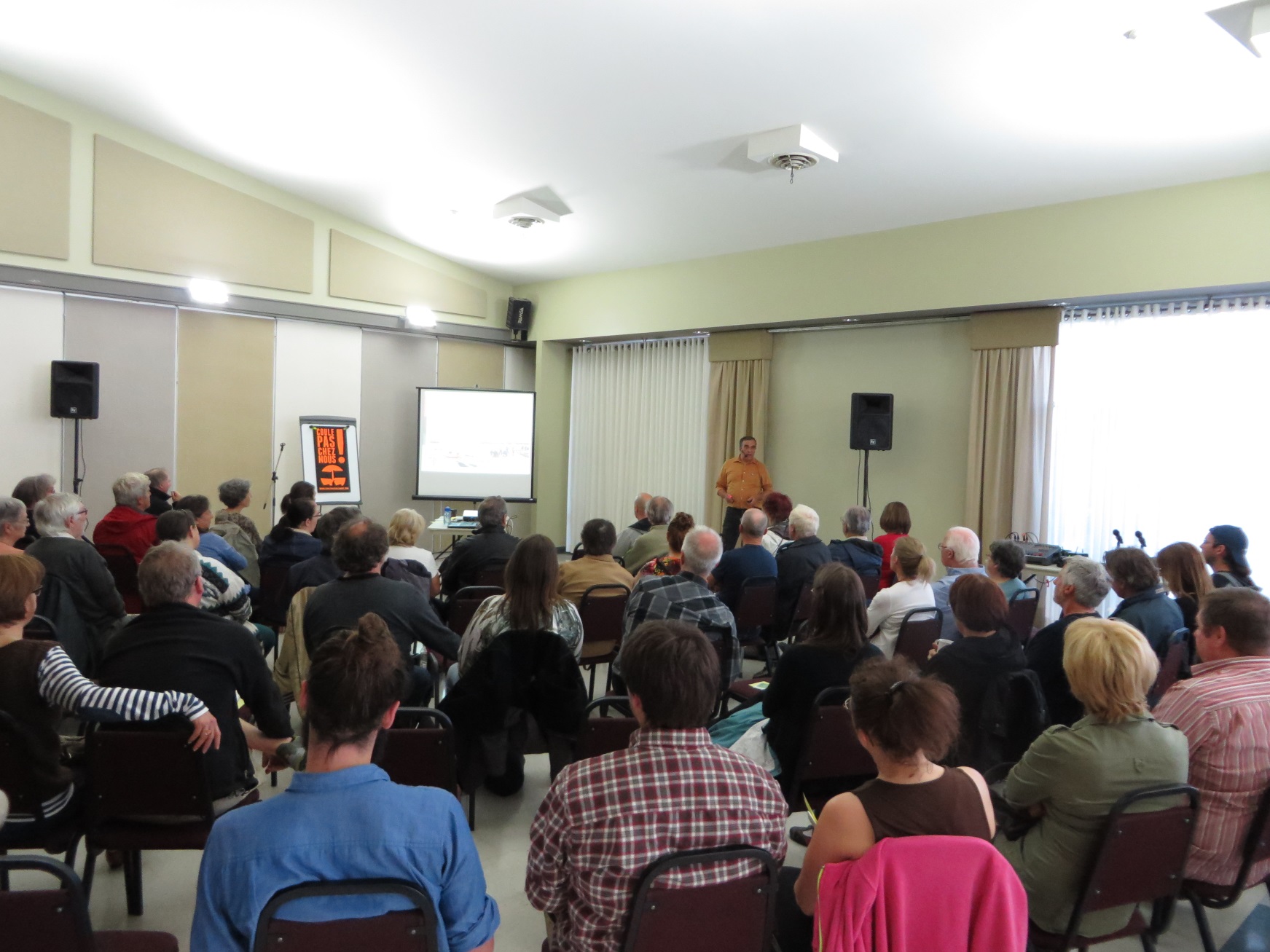 Pétitions
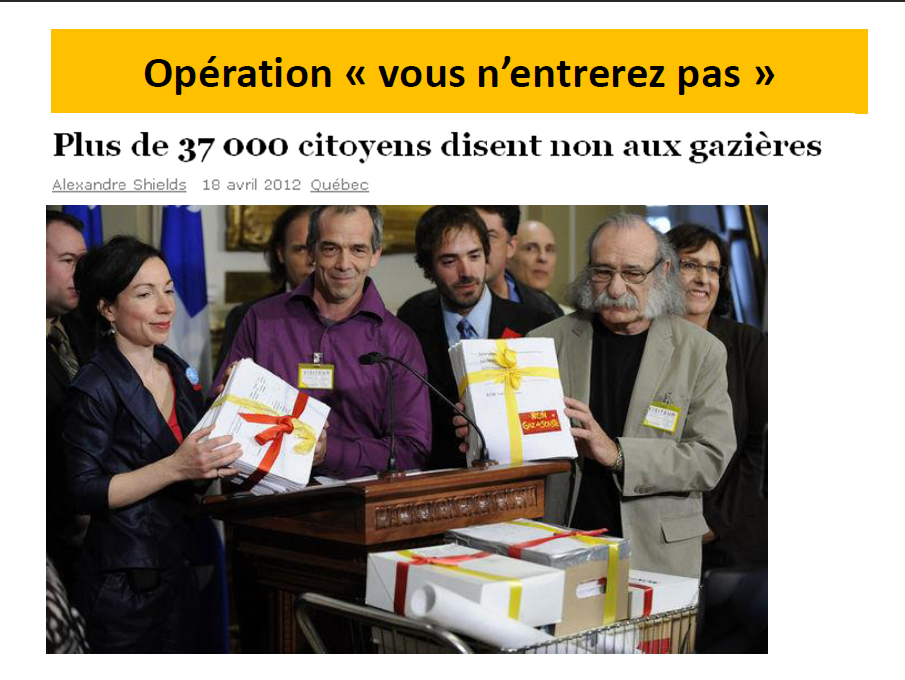 Affichage
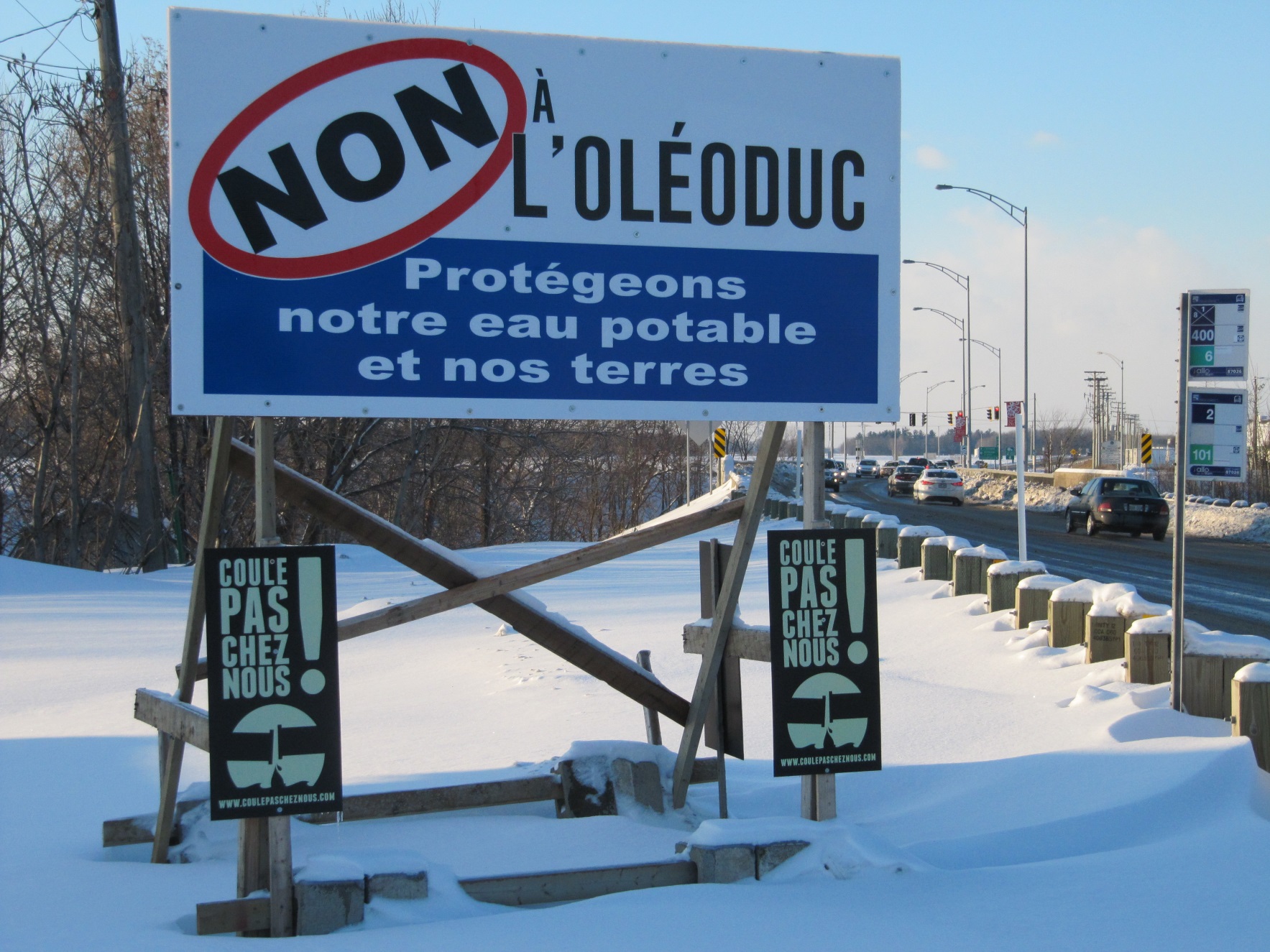 Événements de sensibilisation
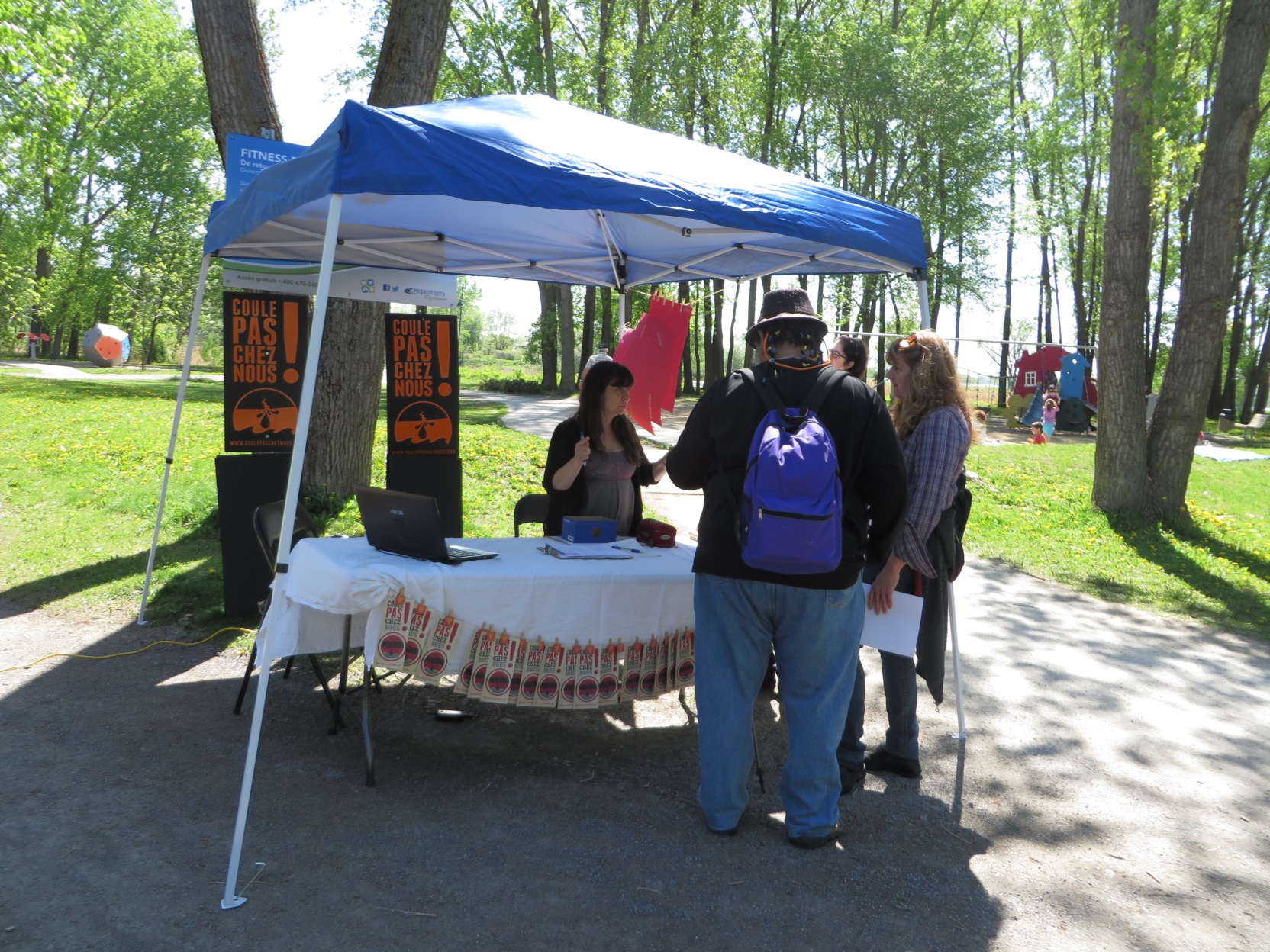 Forums citoyens
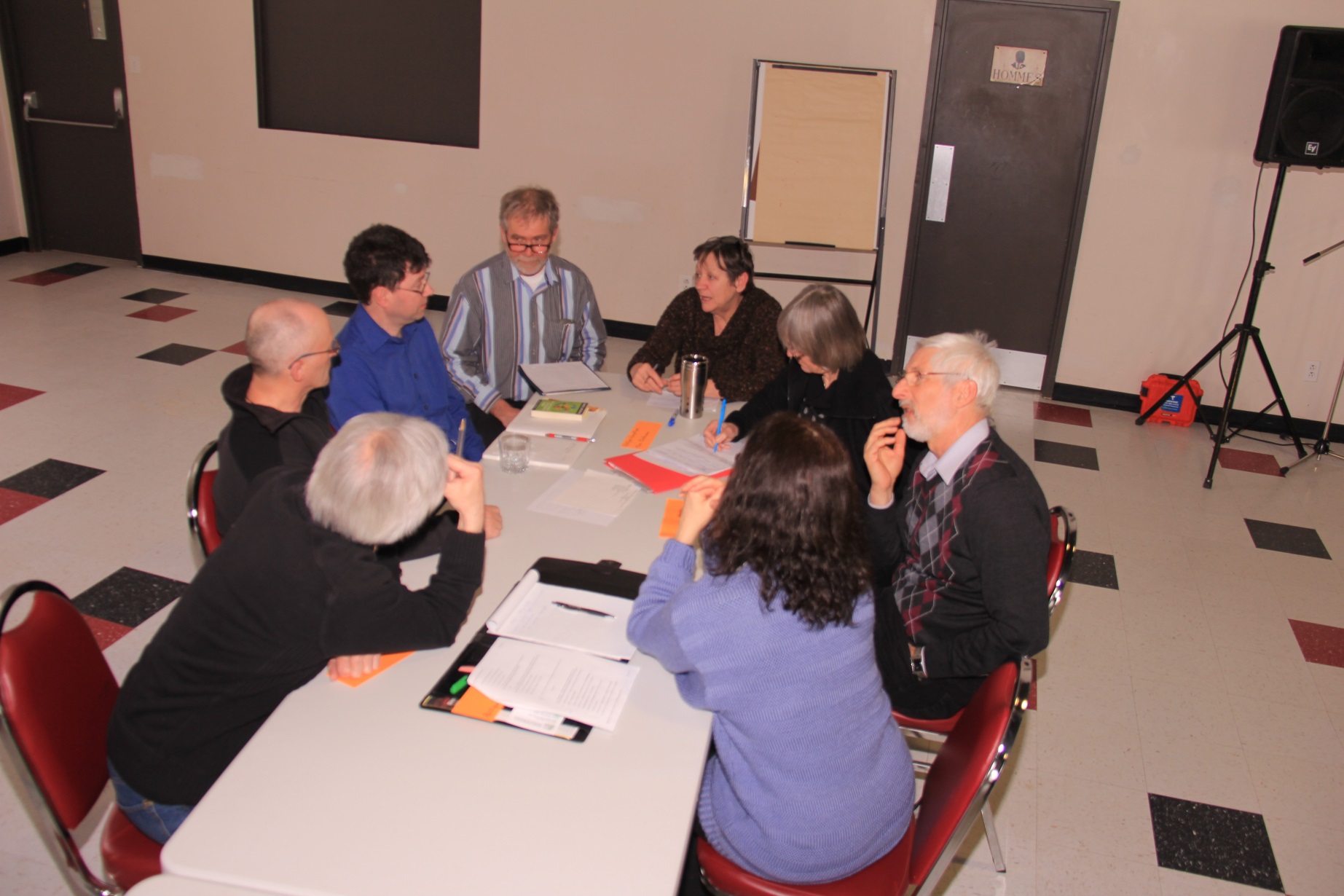 Kiosques
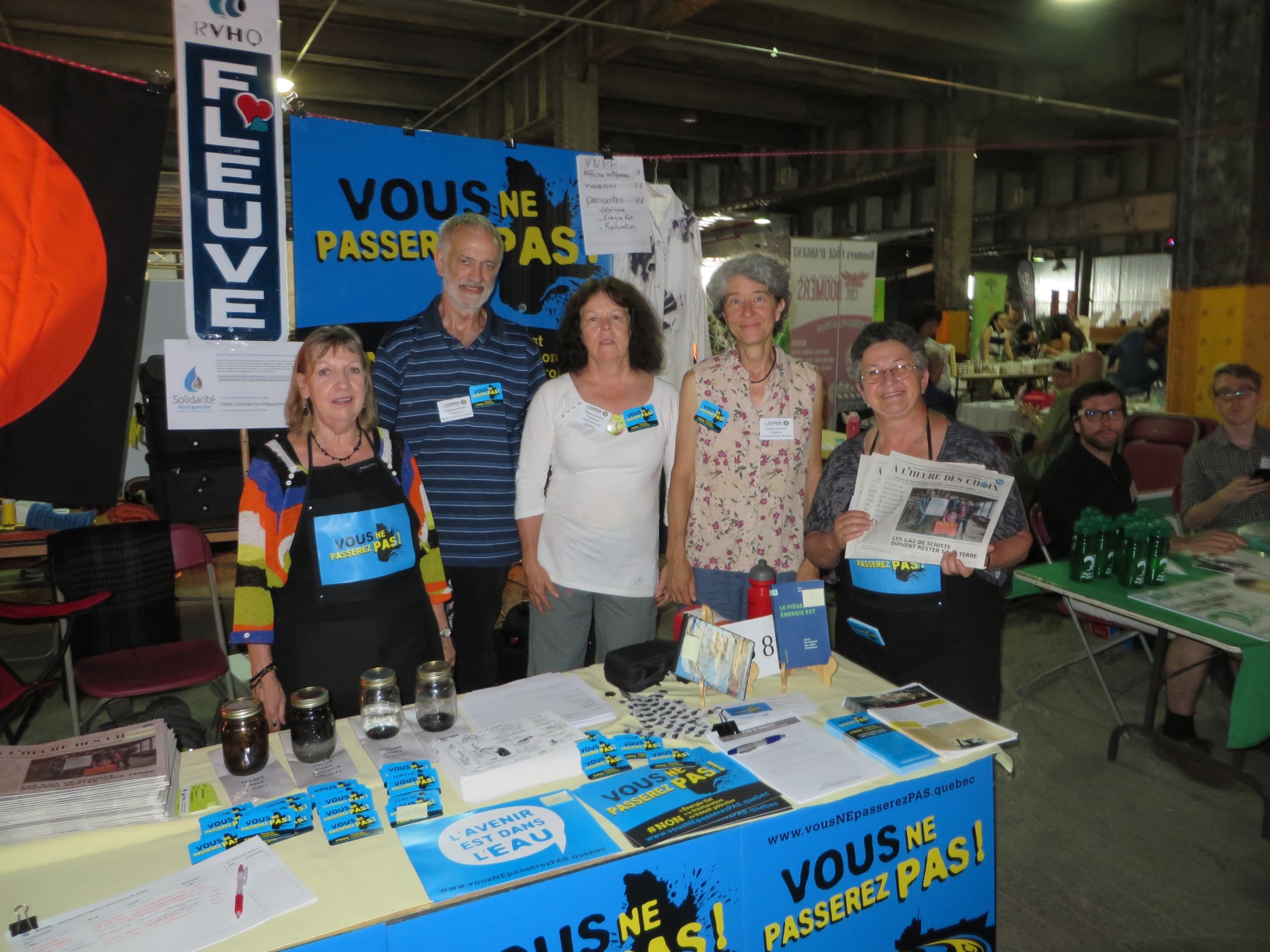 Participation aux consultations publiques
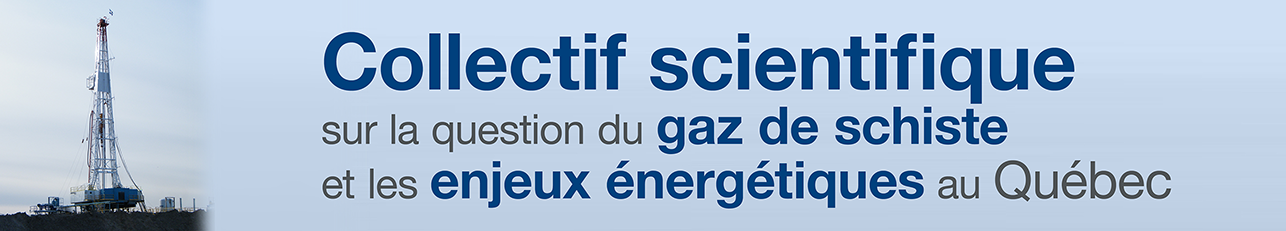 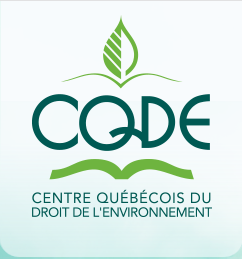 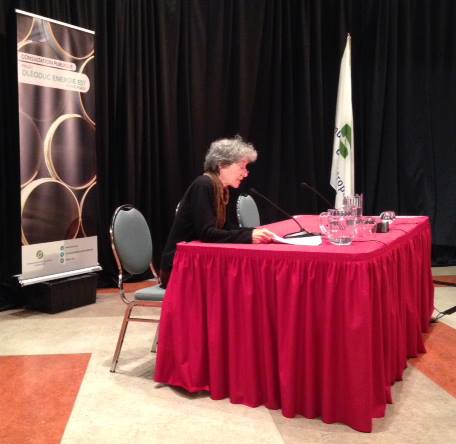 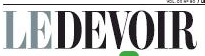 Rédaction d’articles
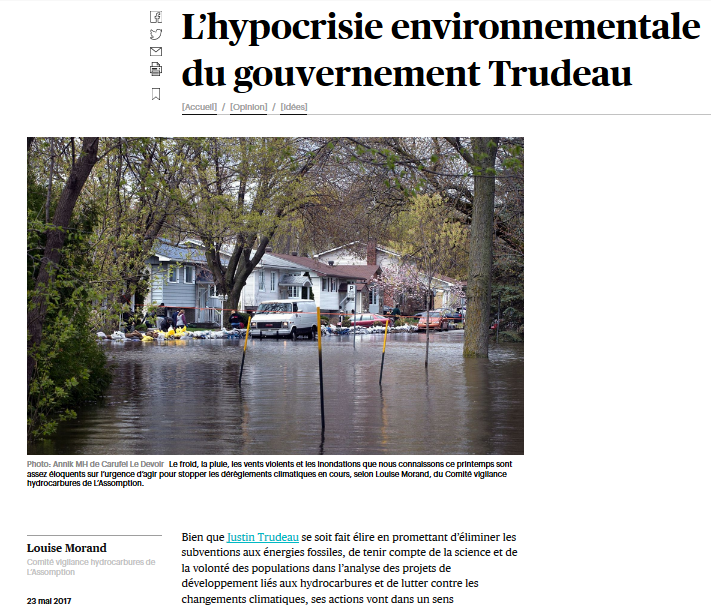 Outils de sensibilisation
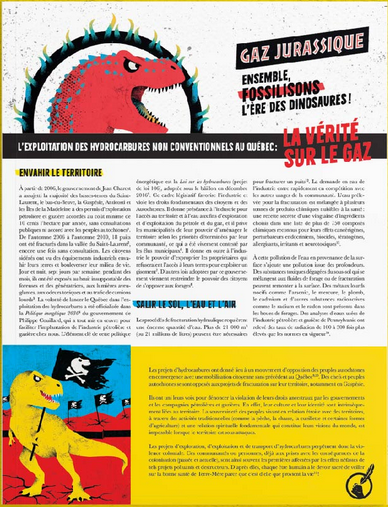 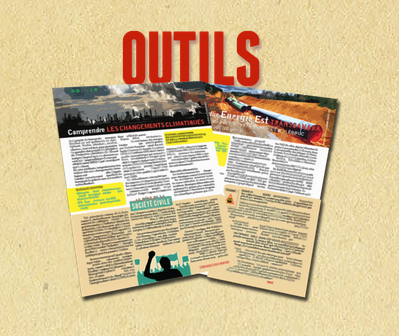 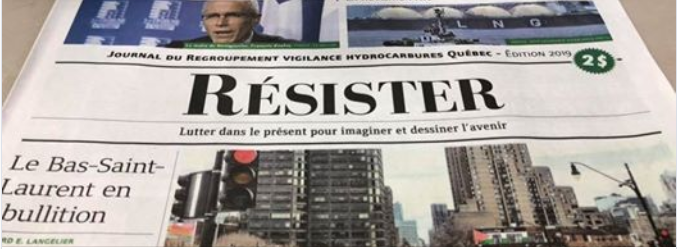 Éducation
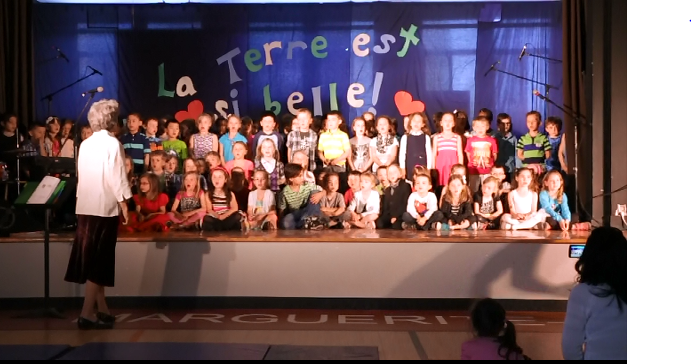 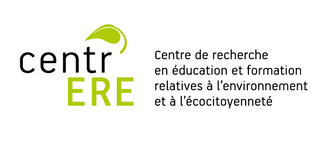 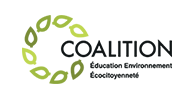 Transition
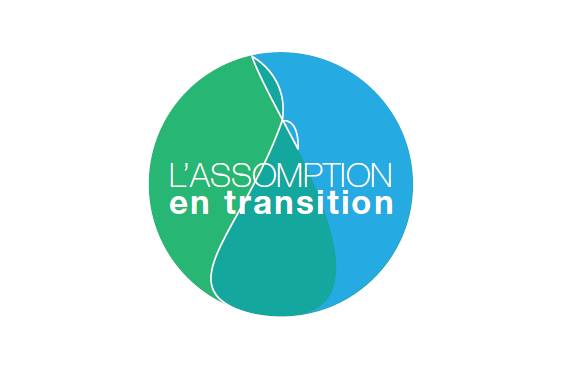 Transition
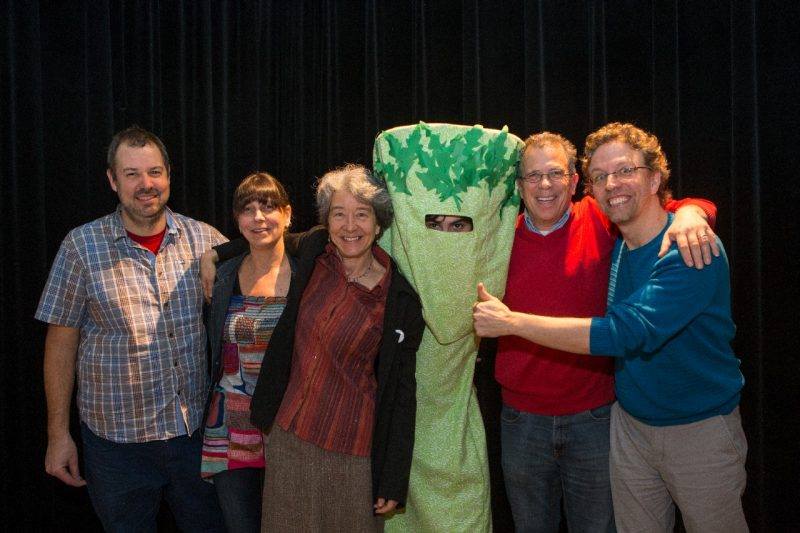 Transition
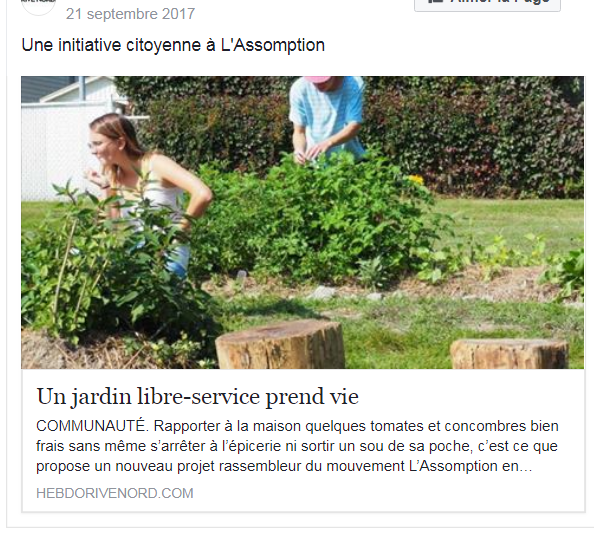 Transition
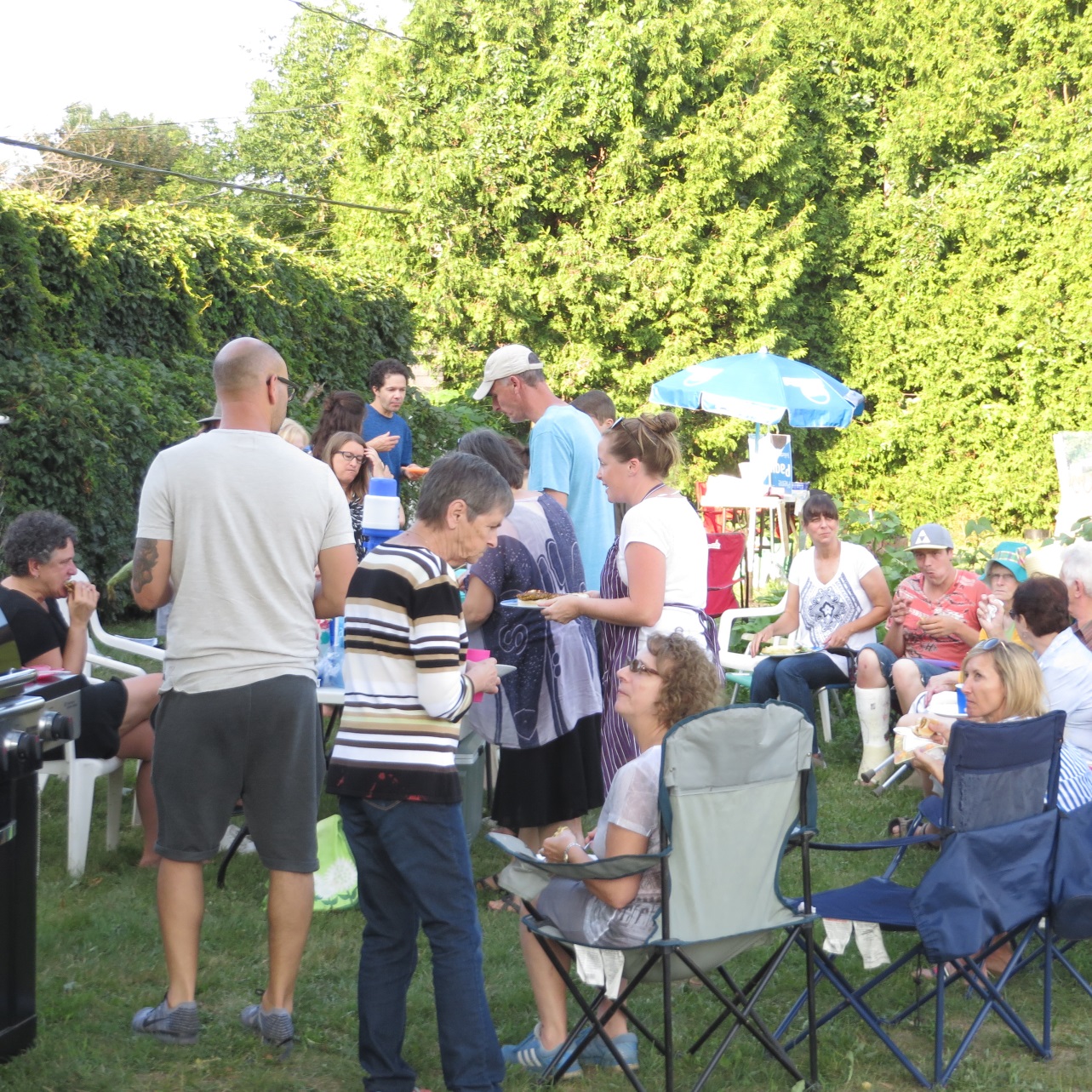 Transition
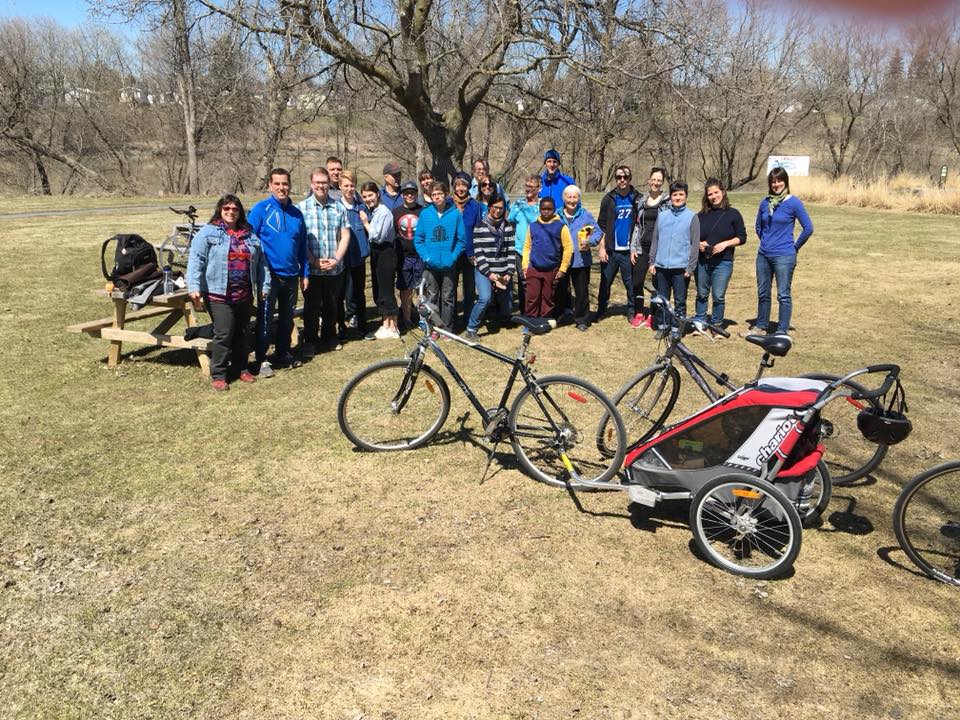 Transition
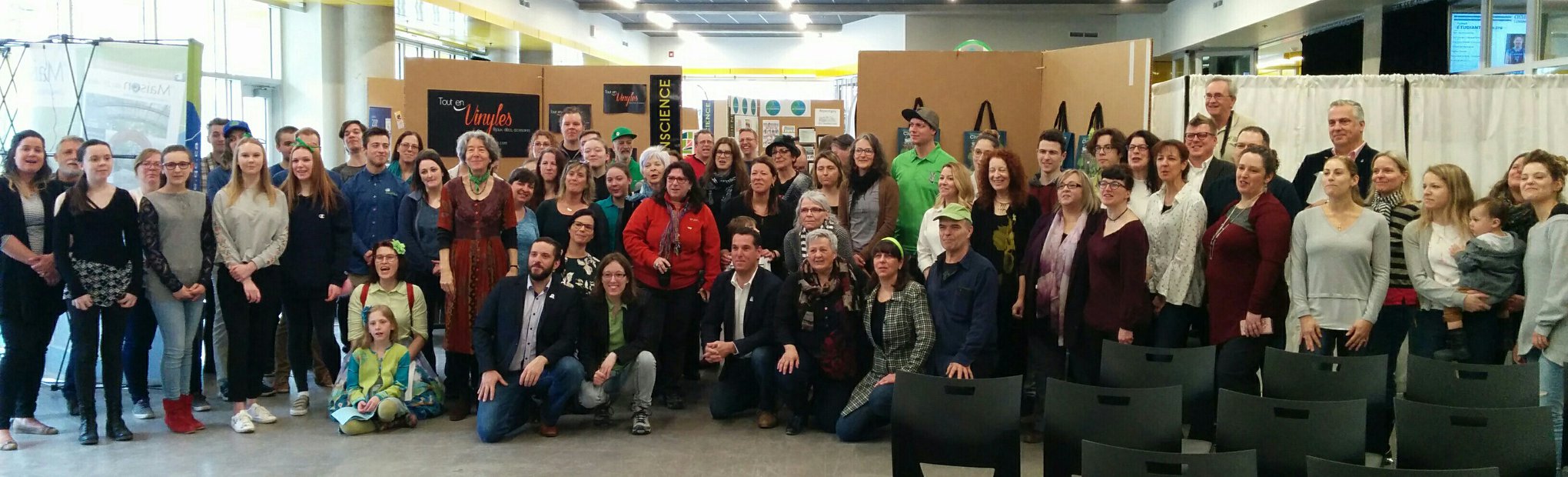 Nos actions présentes et futures
Projet de loi C-69
Projet de loi Bélanger-Denis
Déclaration d’urgence climatique (la DUC)
Les chantiers de la DUC
Manifestation de la semaine de la Terre le 27 avril 
Projet carboneutralité
Nouvelle réglementation municipale pour la lutte aux changements climatiques.
Un regard vers l’avenir
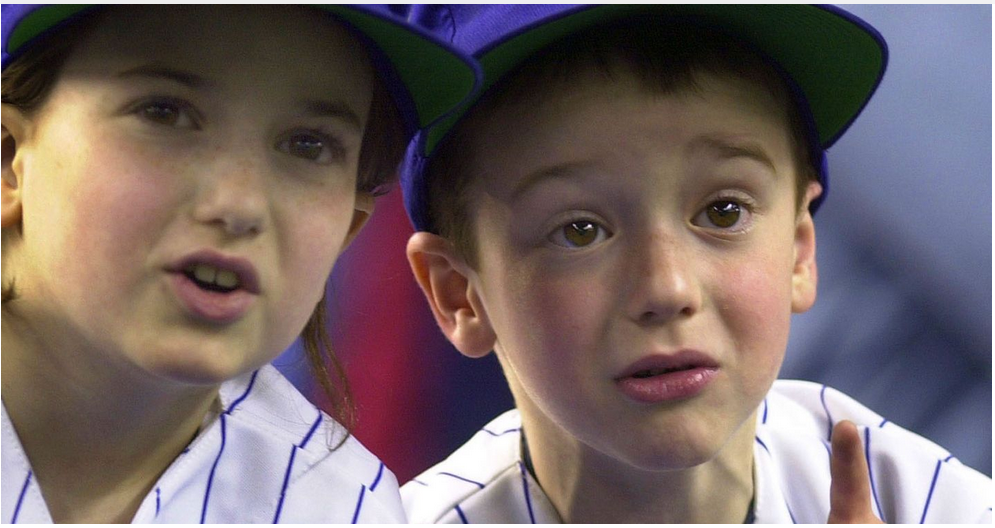